Examples of Forest Service Operational Use of MODIS and VIIRS
Everett Hinkley
USDA Forest Service Geospatial Management Office (GMO)
National Remote Sensing Program Manager

Brad Quayle
USDA Forest Service Geospatial Technology and Applications Center (GTAC)
Disturbance Assessment and Services Program Lead

MODIS-VIIRS Science Team Meeting
May 4, 2023
National Forest System Landshttps://www.fs.usda.gov/managing-land/national-forests-grasslands
National Forest System lands include:
193 million acres
155 National Forests
20 National Grasslands
NFS Lands cover 8.5% of the US land area (roughly the size of Texas)
Maintain and improve the health, diversity, and productivity of the nation’s forests and grasslands
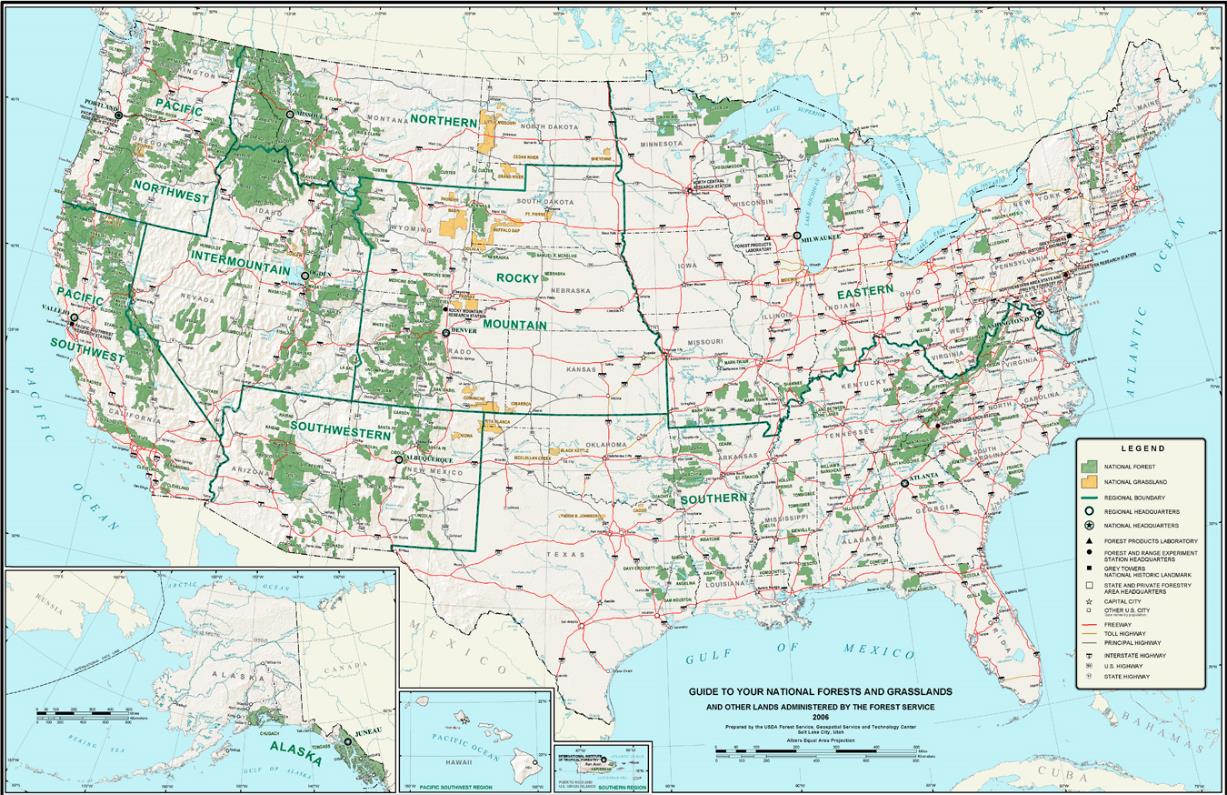 Guide to Your National Forests Map - https://www.fs.usda.gov/sites/default/files/GuideMap-2020.pdf
[Speaker Notes: 93 million acres of NFS lands in 43 states and Puerto Rico.
~75% are forested.]
State, Private & Tribal Forest Landshttps://www.fs.usda.gov/about-agency/state-private-forestry
Provide technical and financial assistance to sustain the nation’s forests & grasslands
Protect and restore forest lands and protect communities
Major program activities include:
Wildfire management
Forest health protection
Cooperative forestry
Conservation education
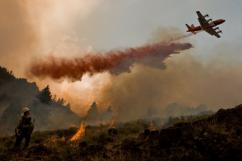 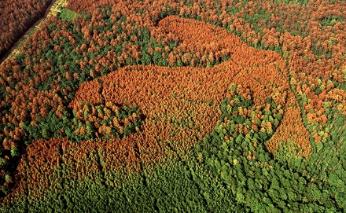 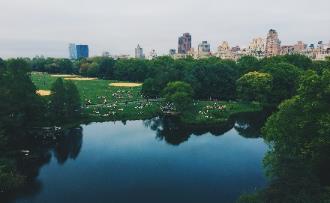 [Speaker Notes: 766 million acres of forested lands in the US.
31% federal, 11% state and 58% private]
Wildland Fire Management
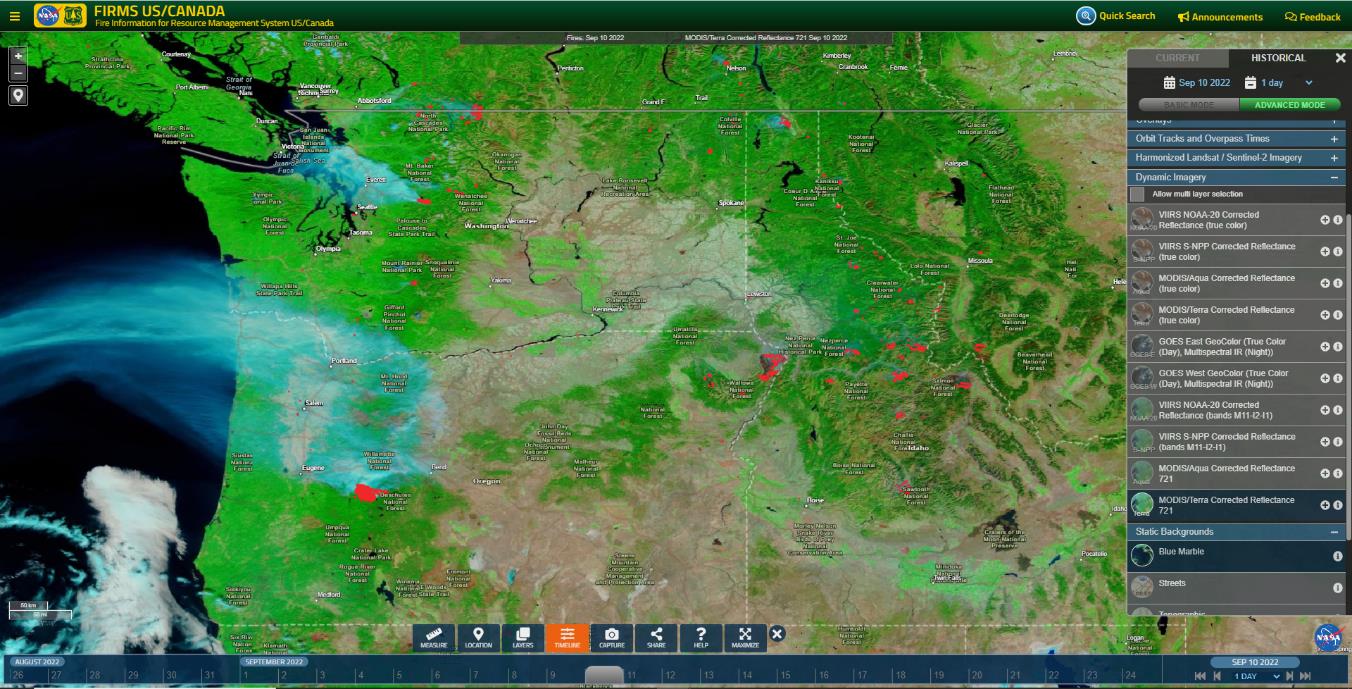 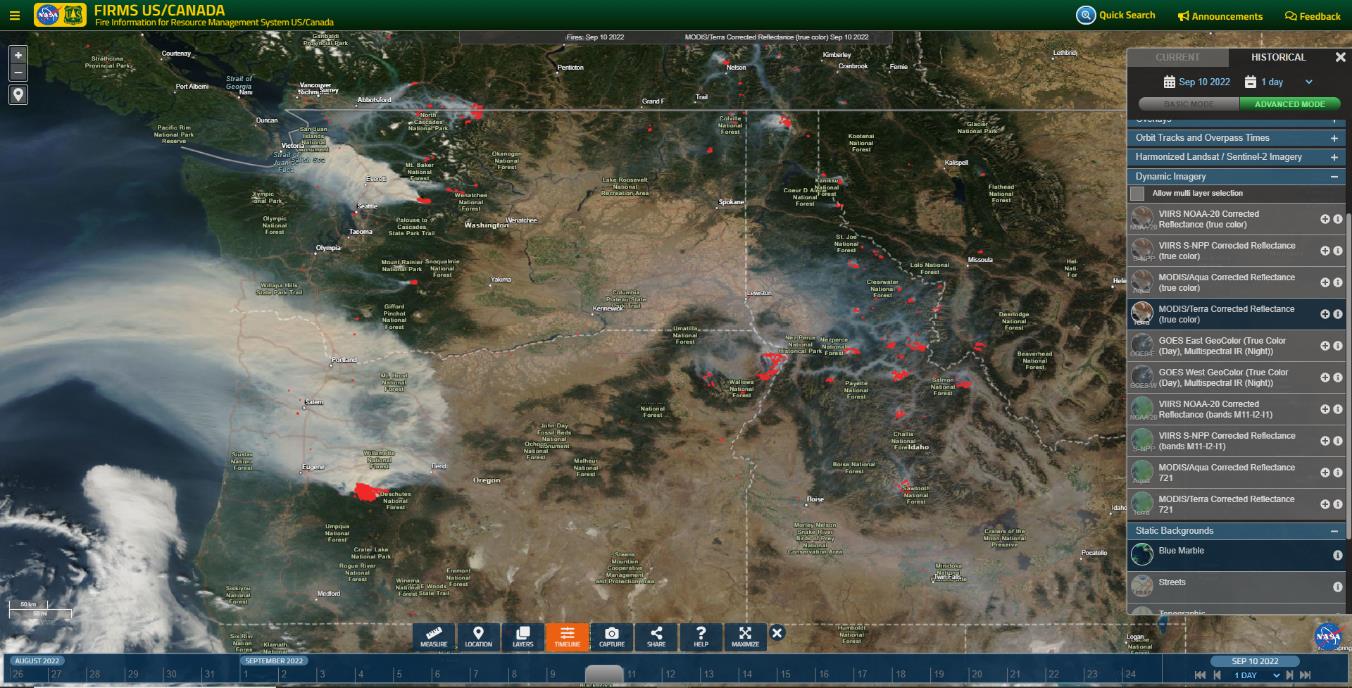 Objectives:
Comprehensive fire detection and monitoring for US and Canada
Leverage low latency MODIS/VIIRS land and atmosphere products from NASA LANCE and direct readout
24/7/365 coverage
Outcomes:
Increase situational awareness 
Inform strategic planning and response 
Focus tactical scale mapping assets
Key input data for fire DSS applications
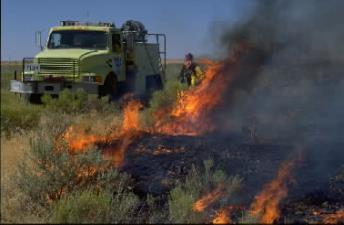 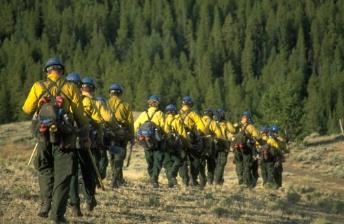 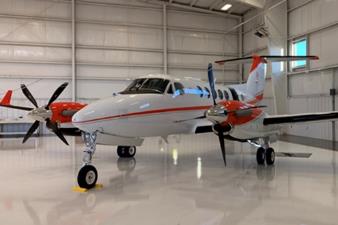 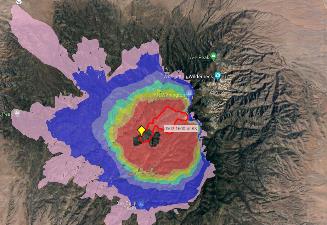 NIFC
NIFC
NIFC
Forest Health Protection
Objectives:
Detect forest disturbance and mortality events throughout the US 
Biotic and abiotic events
Leverage MODIS surface reflectance data and cloud computing/analytics
Monitor throughout the growing season
Outcomes:
Focus higher resolution analyses
Inform timing and location of aerial surveys 
Increase safety of FS staff
Inform strategic planning and response to catastrophic events
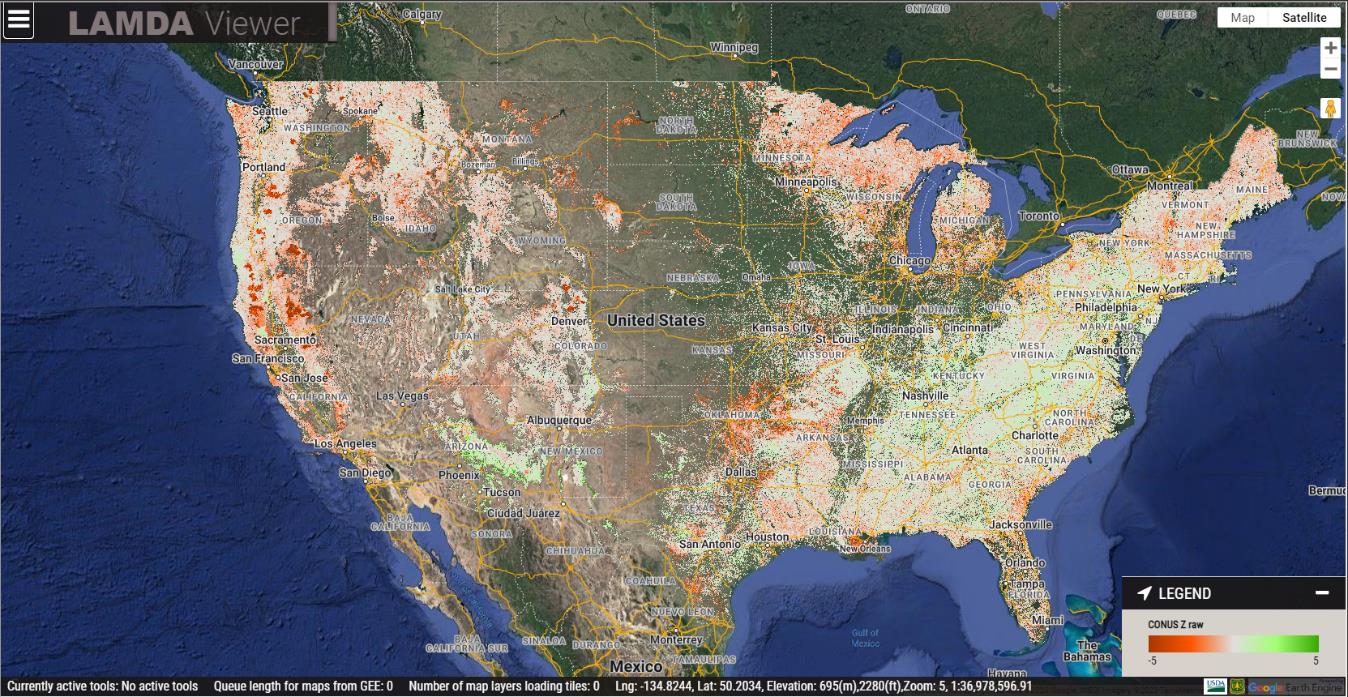 2021 & 2022 Western Wildfires
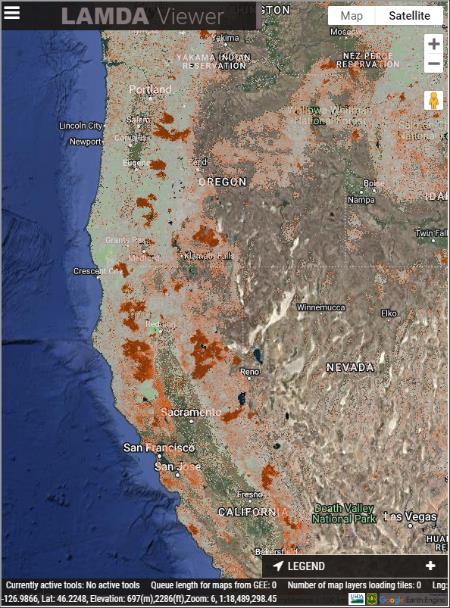 2021 Spongy Moth Defoliation
December 2021 Tornados
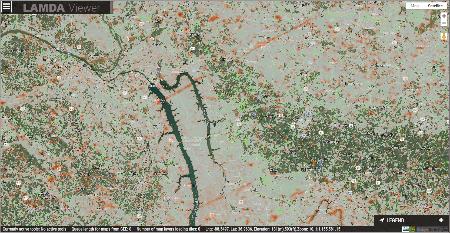 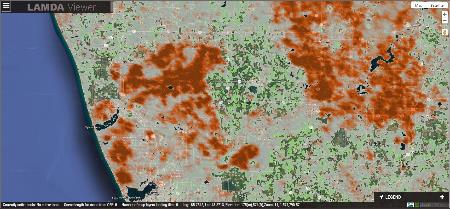 Tornado tracks – early May 2022
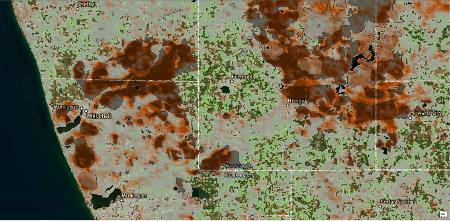 June 26, 2021
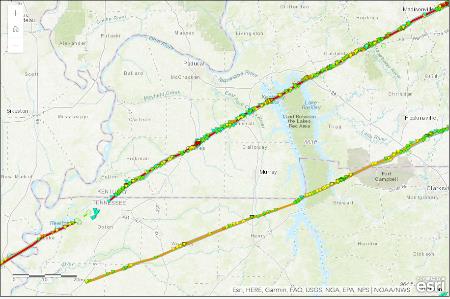 2021 Hurricane Ida
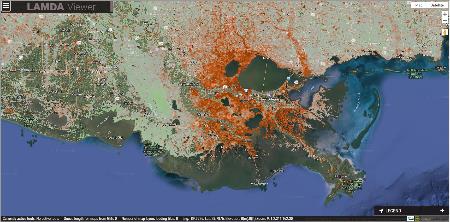 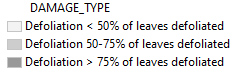 ADS early-mid July 2021
August 21, 2021
August 29, 2021
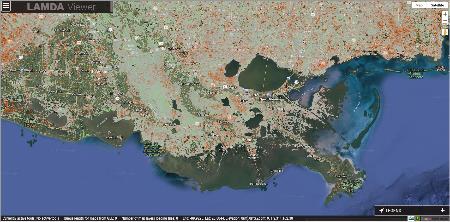 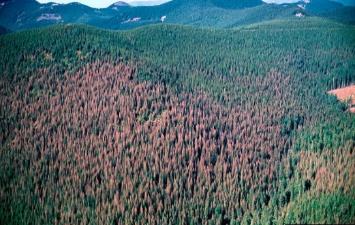 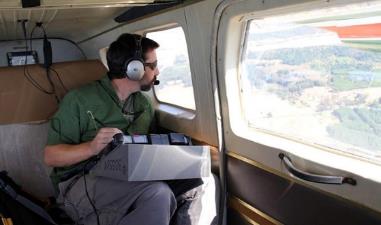 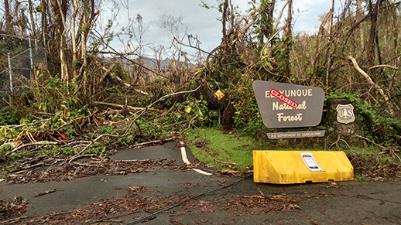 August 13, 2021
Forest Service Takeaways/Needs
Continue NASA/Forest Service collaborations
Maintain continuity of MODIS-like observations
Continue availability of low latency imagery and data products from LANCE and direct readout
NASA cloud-based computing and analytics
Thanks!